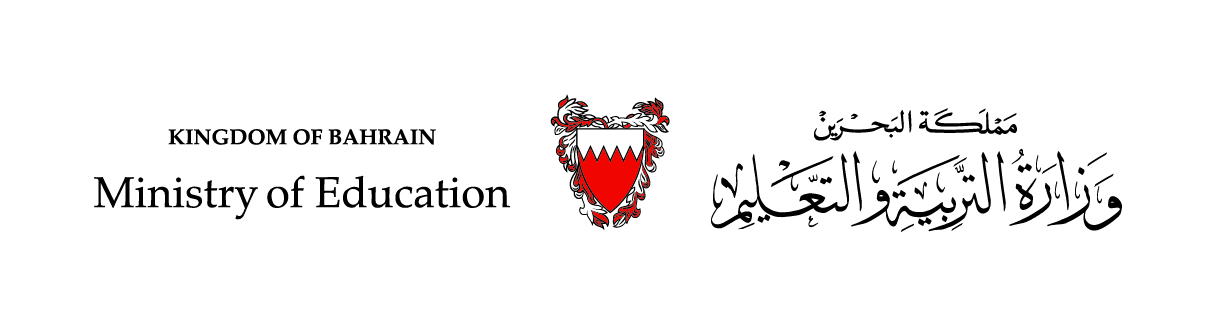 سورة الماعون
التربية الإسلاميةالصف الثالث الابتدائي
أتعلم اليوم
قراءة سورة الماعون وحفظها عن ظهر قلب.
معاني مفردات السورة.
المعنى الإجمالي للسورة.
وزارة التربية والتعليم – 2020م
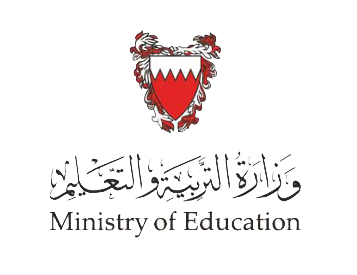 كوِّن جملة من خلال الحروف الآتية المرتبطة بالرموز
إظهار الإجابة
ن
م
و
ل
ر
ا
و
ا
س
ة
ع
سورة الماعون
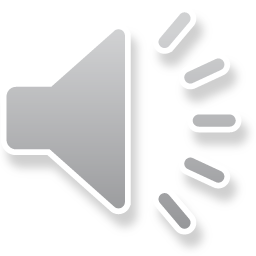 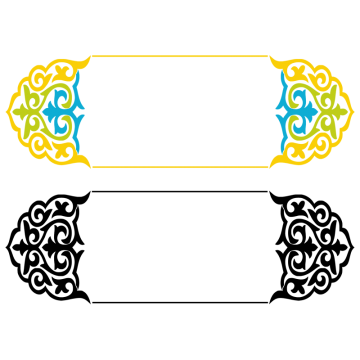 أقرأ وأحفظ
سورَةُ الْمَاعُونَ
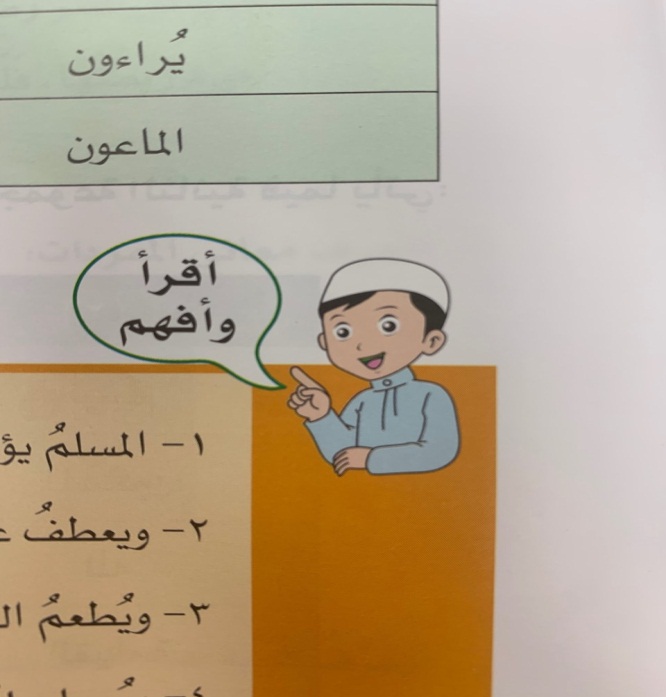 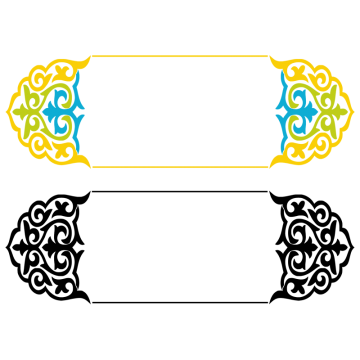 بِسْمِ اللَّهِ الرَّحْمَنِ الرَّحِيمِ 
أَرَأَيْتَ الَّذِي يُكَذِّبُ بِالدِّينِ (1) فَذَلِكَ الَّذِي يَدُعُّ الْيَتِيمَ (2) وَلَا يَحُضُّ عَلَى طَعَامِ الْمِسْكِينِ (3) فَوَيْلٌ لِلْمُصَلِّينَ (4) الَّذِينَ هُمْ عَنْ صَلَاتِهِمْ سَاهُونَ (5) الَّذِينَ هُمْ يُرَاءُونَ (6) وَيَمْنَعُونَ الْمَاعُونَ (7)
وزارة التربية والتعليم – 2020م
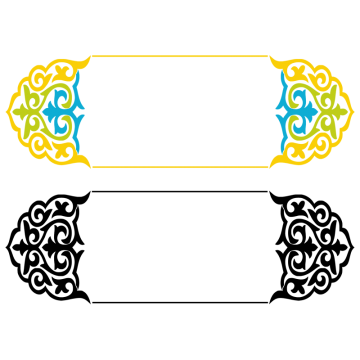 أتعرَّفُ معاني الكلمات في السُّورة
يجحدُ الجزاء يوم القيامة
يُكذّبُ بالدّين
يحرمه حقَّه
يدعُّ اليتيم
لا يَحُثُّ
لا يَحُضُّ
عذابٌ وهلاك
ويلٌ
غافلون
ساهون
يُراءون
يتظاهرون امام النَّاس بعمل الخير
ما يستعيره النَّاس من بعضهم البعض
الماعون
وزارة التربية والتعليم – 2020م
المعنى الإجمالي للسورة
1- المسلمُ يؤمنُ بيومِ القيامةِ.
2- يعطفُ على اليتيم.
3- يُطعمُ الفقيرَ والمسكينَ.
4- يُصلي للهِ تعالى، ولا ينسى أداءَ الصلاةِ في وقتِها.
5- إذا طلبَ أحدٌ منهُ شيئًا للانتفاعِ بهِ أعارهُ إيّاهُ.
أقرأ و أفهم
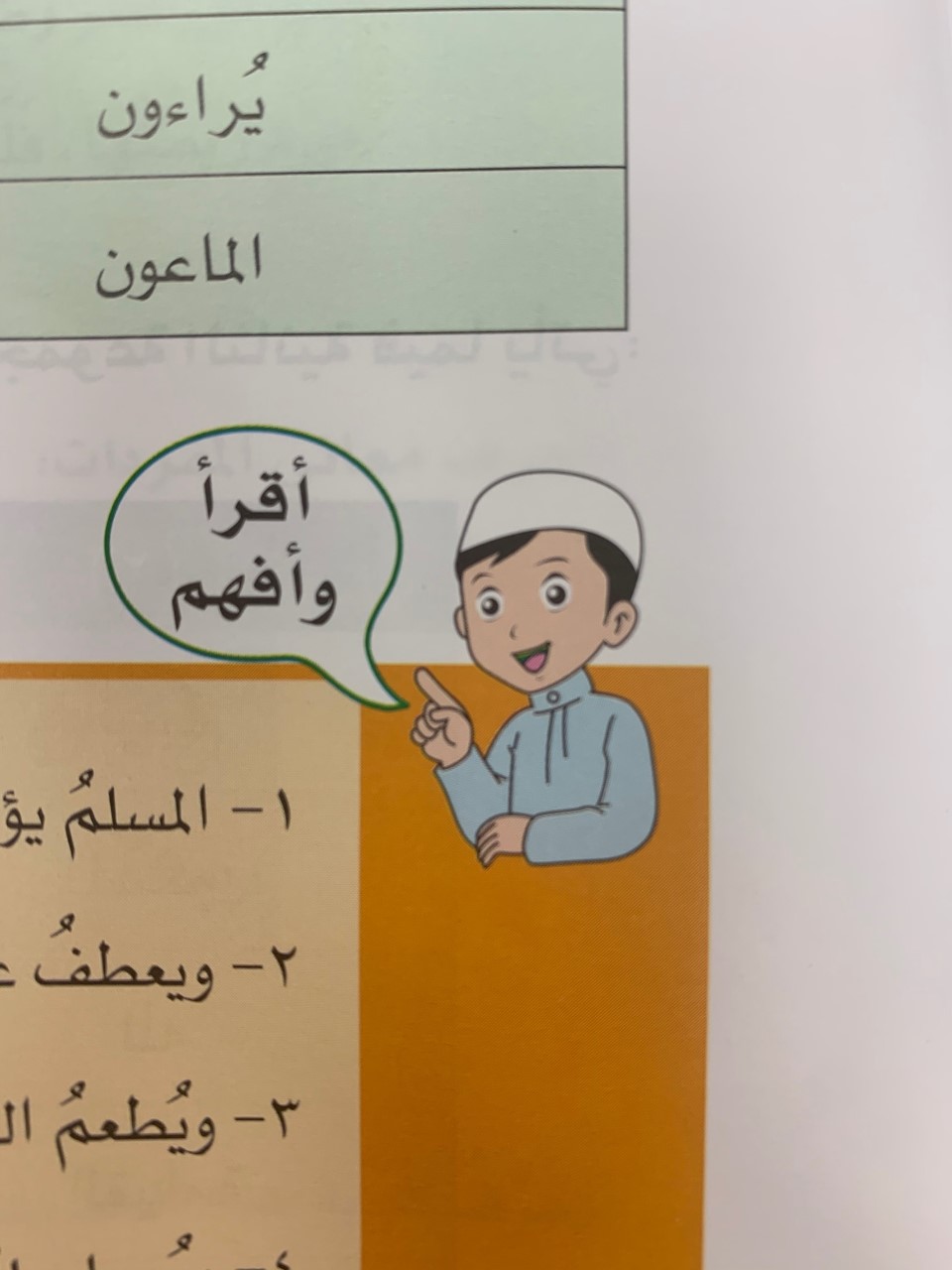 وزارة التربية والتعليم – 2020م
أَصِلُ كلَّ عبارة في المجموعة الأولى بما يناسبها في المجموعة الثانية:
وزارة التربية والتعليم – 2020م
أَختارُ الكلمات المناسبة مما يأتي لأملأ الفراغات:
بالدّينِ
سَاهُونَ
يُرَاءُونَ
لِلْمُصَلِّينَ
الْمَاعُونَ
الْيَتِيمَ
الْمِسْكِينِ
أَرَأَيْتَ الَّذِي يُكَذِّبُ ...... (1) فَذَلِكَ الَّذِي يَدُعُّ ........(2) وَلَا يَحُضُّ عَلَى طَعَامِ ......... (3) فَوَيْلٌ ........... (4) الَّذِينَ هُمْ عَنْ صَلَاتِهِمْ ........ (5) الَّذِينَ هُمْ ......... (6) وَيَمْنَعُونَ .......... (7)
بالدّينِ
الْيَتِيمَ
الْمِسْكِينِ
لِلْمُصَلِّينَ
سَاهُونَ
يُرَاءُونَ
الْمَاعُونَ
وزارة التربية والتعليم – 2020م
أُوضّح كيف أتصرَّفُ في الحالاتِ التالية:
1- رأيتُ طفلًا يتيمًا يبكي.
أعطف على الطفل اليتيم
-------------------------------------------
2- وجدتُ في حيِّنا فقيرًا جائعًا.
أطعم الفقير الجائع
-------------------------------------------
3- طلب منّي زميلي قلمًا ليكتبَ بهِ ثمّ يردَّهُ إليّ.
أُعيرُ زميلي القلم
------------------------------------------
وزارة التربية والتعليم – 2020م
تمنياتنا للجميع بالنجاح والتوفيق
وزارة التربية والتعليم – 2020م